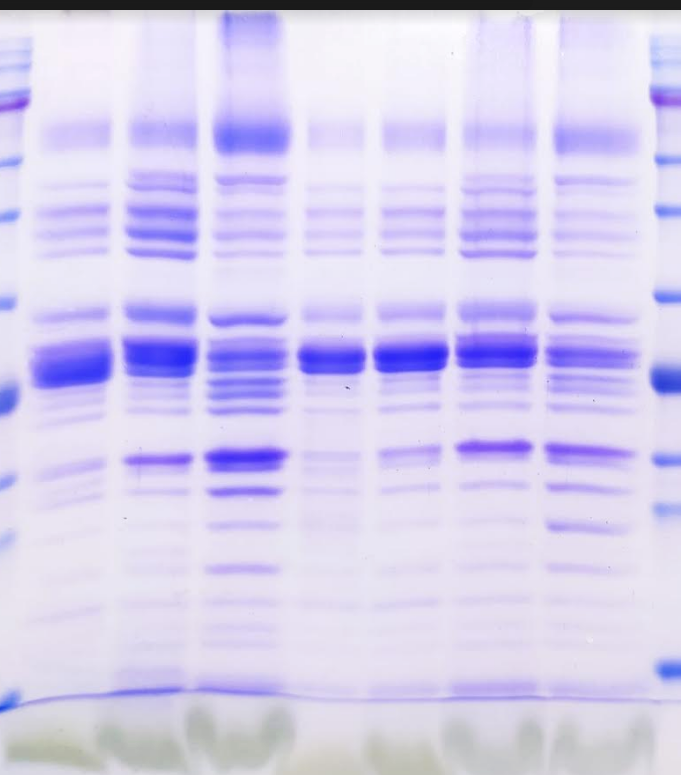 As   Bs     Cs
1b    2b     3b     4b
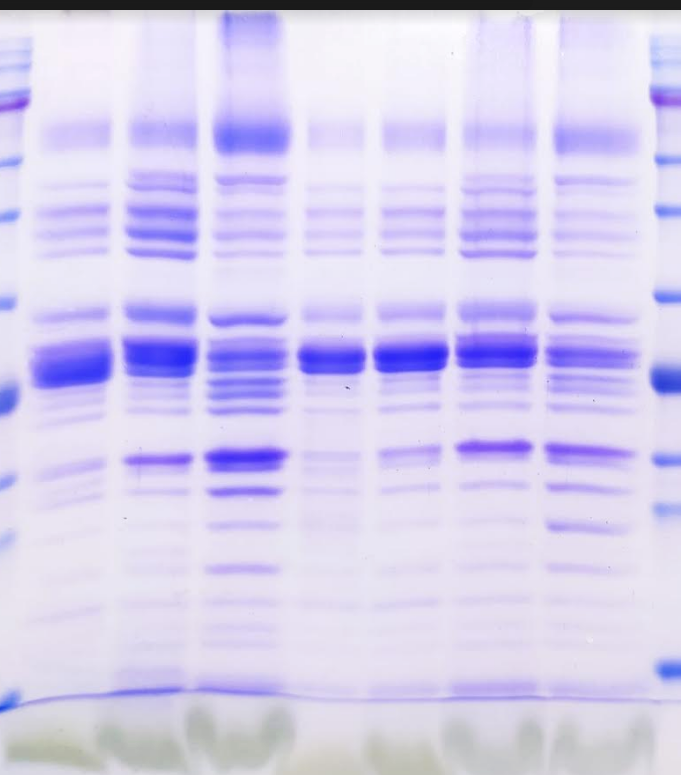 75

63

48


35


25


20

17





11